Cells
Cell Theory
All living organisms are made of cells
Cells are the basic unit of life
All cells come from preexisting cells
Helpful Websites
http://oregonstate.edu/instruct/bb350/textmaterials/ch01.html
http://apbiologychapter6thecell.weebly.com/index.html
Prokaryotic V Eukaryotic
Prokaryotes V Eukaryotes
Pro v Euk
Prokaryotic				 Eukaryotic
No true nucleus
No membrane bound organelles
Bacteria, archaea 


True Nucleus
Membrane-bound organelles
Plants, animals, algae, yeast
Both Have:
	Ribosomes
	DNA/RNA
Because both have to make proteins!

Recall: monomer of proteins
Plant VS Animal Cells
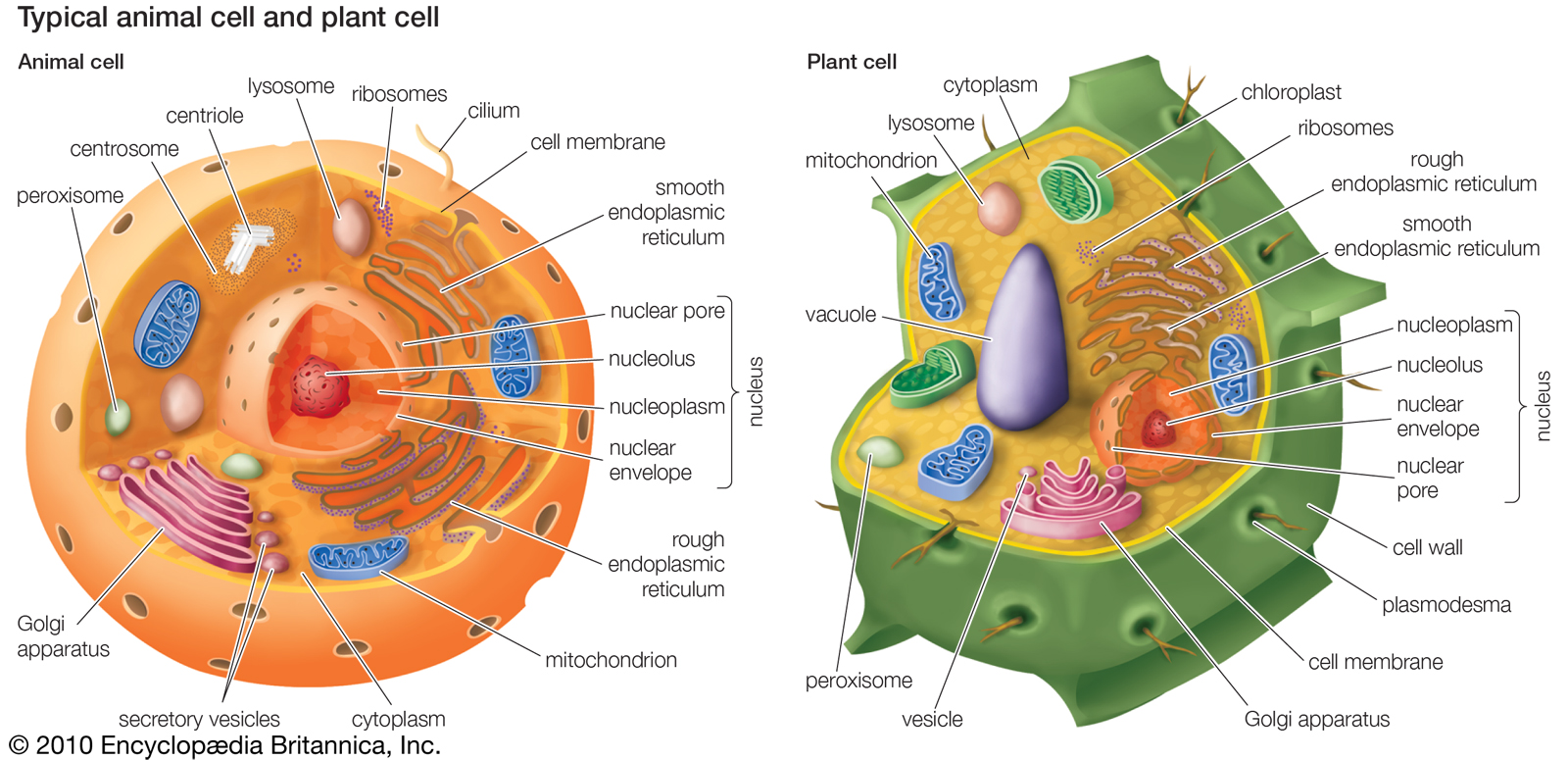 Plant VS Animal Cells
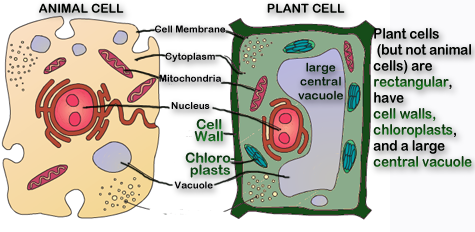 Plants ONLY have:
Cell wall
Large central vacuole
Plastids (chloroplasts)

http://www.diffen.com/difference/Animal_Cell_vs_Plant_Cell


*Plants typically don’t have centrioles, because plant cells are more rigid (discuss later in cellular division)
Quiz- write out true or false. CORRECT THE FALSE STATEMENTS by rewriting the statement correctly.
Prokaryotic cells have no DNA.
Eukaryotic cells include plants, animals, and bacteria.
The plasma membrane allows substances to go into and out of the cell with little regulation.
“All living things have 3 or more cells” is part of the cell theory.
Schwann studied plant cells.
Plant cells have a small vacuole and a cell wall.
Proteins are made in the mitochondria.
Only eukaryotic cells have ribosomes.
Plasma Membrane
Internal Metabolism VS External Environment
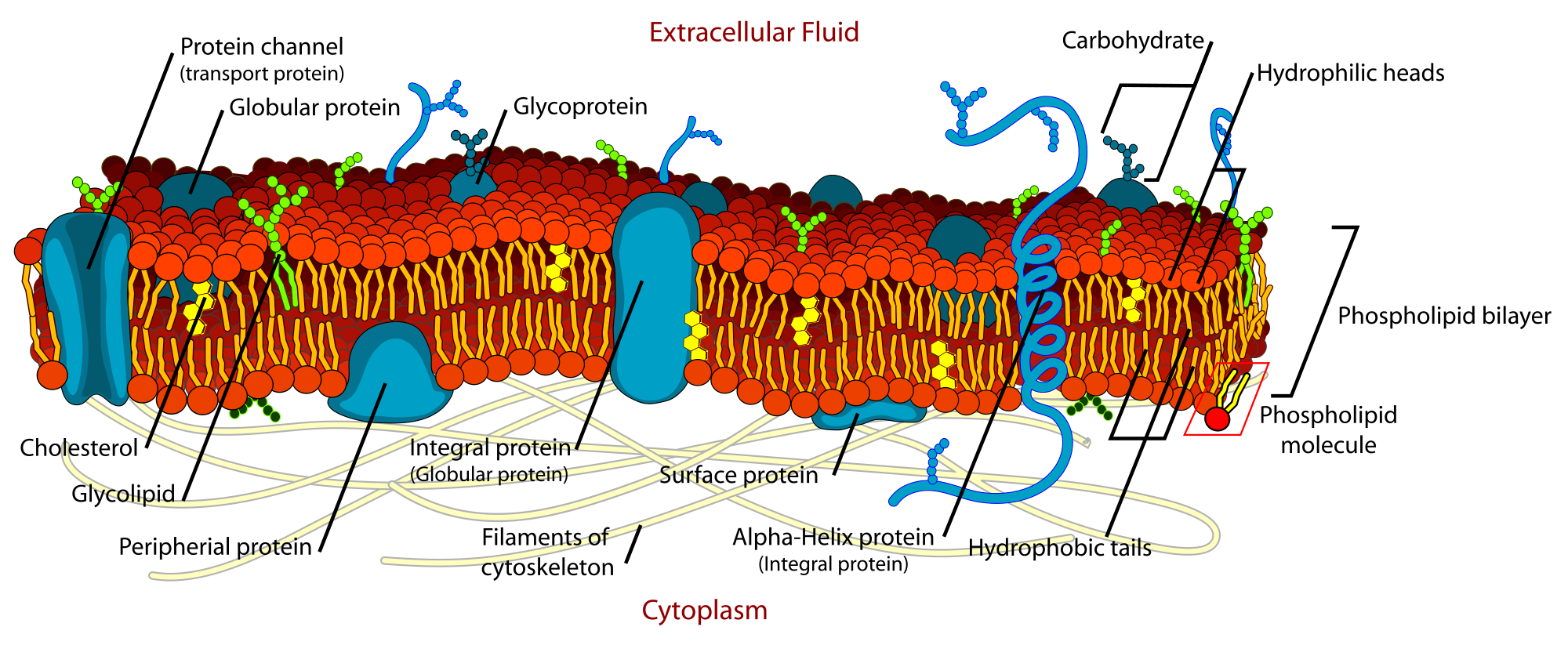 Plasma Membrane
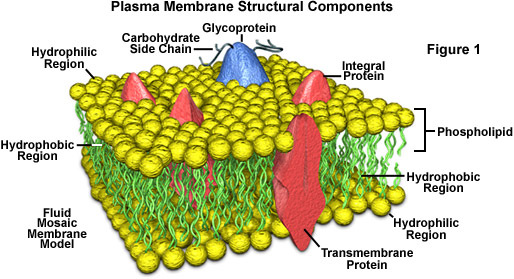 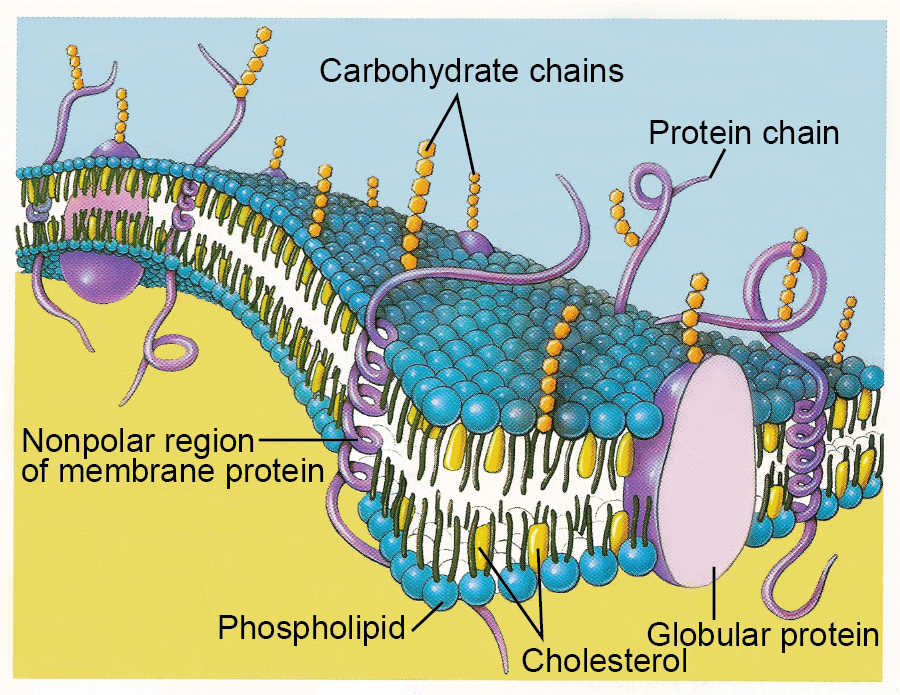 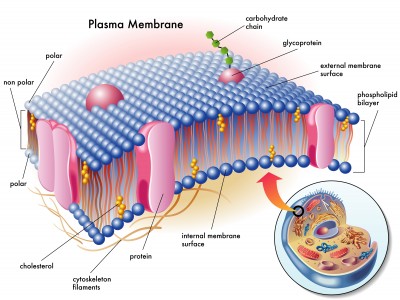 Plasma Membrane Details
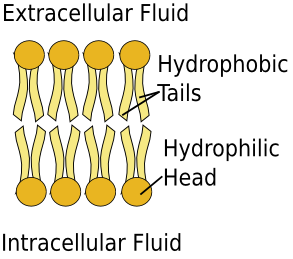 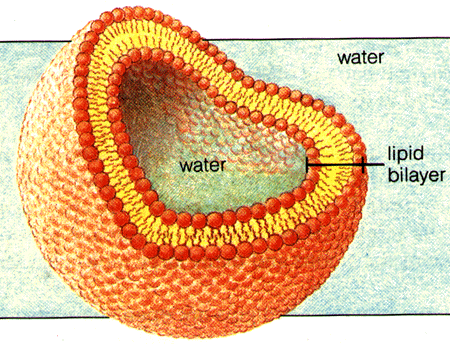 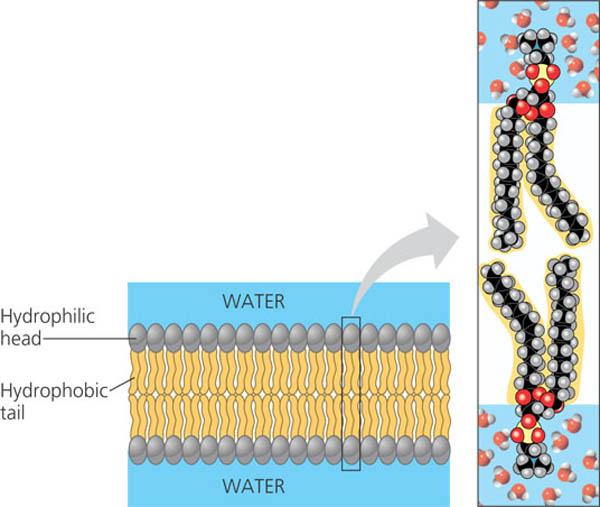 P.M.
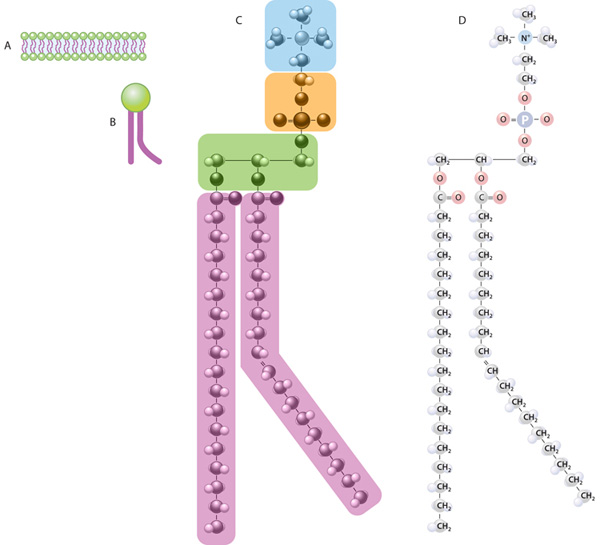 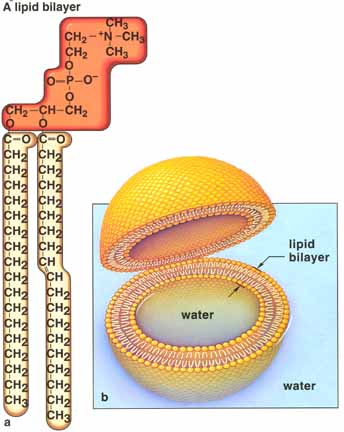 Phospholipid
Phosphate + glycerol + fatty acid tail
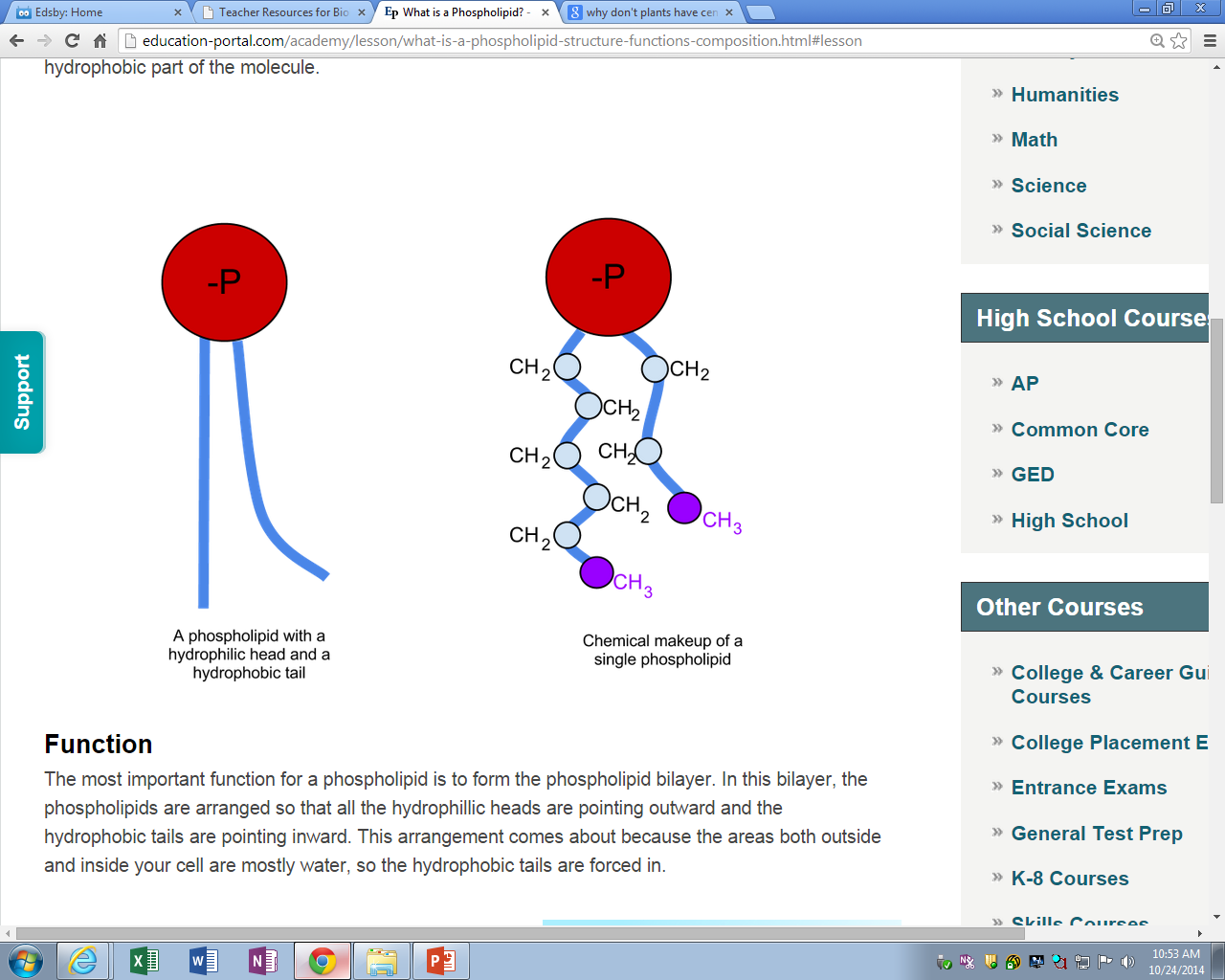 Phospholipid
Fatty Acid
Long chain of Hydrogen and Carbon with Carboxyl group at the end
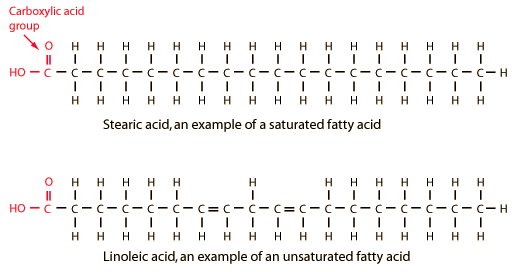 Fatty Acid rxns: Recall
Condensation: releases an H2O; building a polymer
http://www.biotopics.co.uk/as/lipidcondensation.html

Hydrolysis: requires H2O; breaking down a polymer
http://www.biotopics.co.uk/as/lipidhydrolysis.html
Steroid Structures
Cholesterol keeps fatty acid tails from sticking together fluid mosaic model 
ring system of three cyclohexanes and one cyclopentane 
variety of functional groups that may be attached
 Large # of hydrocarbons = NONPOLAR
Steroids cholesterol, estrogen, progesterone, testosterone, cortisone
Steroid
Steroid
Steroids
Cholesterol
Cholesterol
Building a prototype
How do you start and what all do you need?
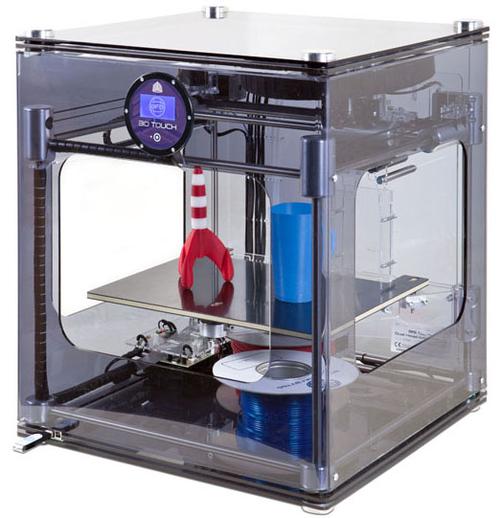 Protein production in cells
DNA         
     
nucleus
double strand



      RNA            
 
 Leaves nucleus
     single strand        



      Proteins
      
      ribosome
      amino acids
Protein Pathway
Nucleus- design
Ribosome-manufacturing in cytoplasm or on rough E.R. (endoplasmic reticulum)
Vesicles- transport protein to Golgi
Golgi- “address labels” modifies and packages
Vesicles- release proteins
WHAT ABOUT E?
MITOCHONDRIA
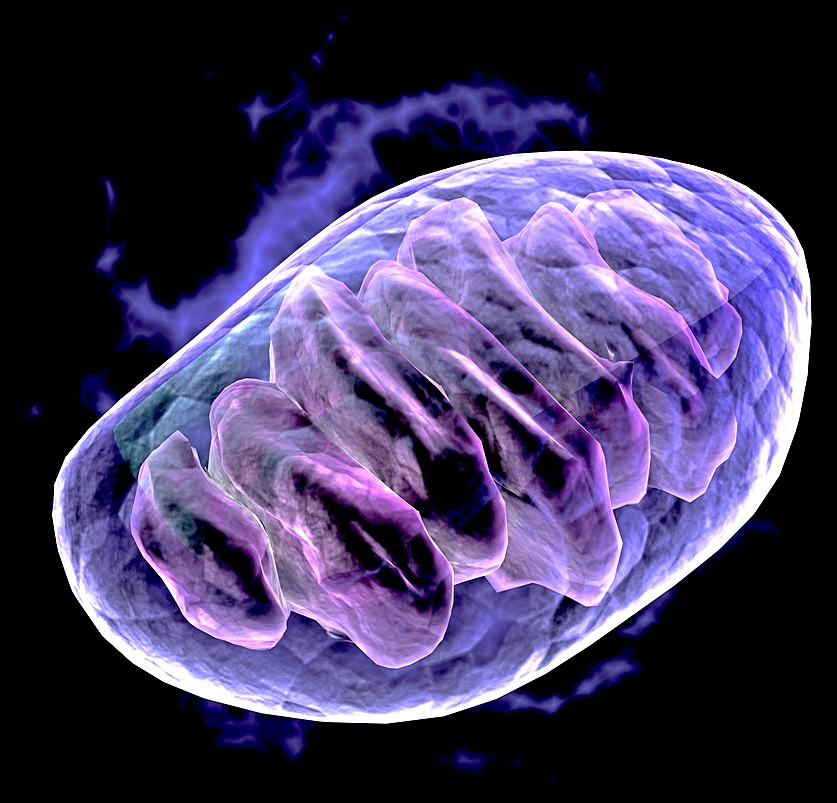 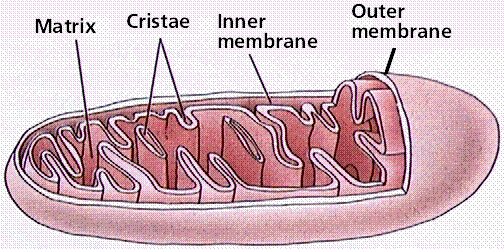 Compare/Contrast: Mitochondria and ER
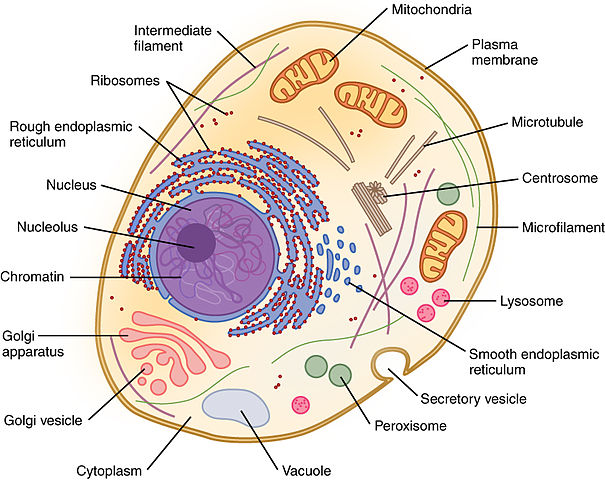 Cell Model: prokaryotic cell
Cell wall
Plasma membrane
Cytoplasm
Plasmid
Ribosome
Flagella
And the FUNCTION of each!
Cell Model-Eukaryotic cell
Plasma membrane
Nucleus
Nucleolus
Nuclear envelope
Mitochondria
Ribosome
Rough ER
Smooth ER
Golgi Apparatus
Lysosomes
Cytoplasm
Chromatin
Chromosomes
Microtubules
Microfilaments

Animal cells need:
centrioles
Plants also need
Cell wall
Chloroplasts
Vacuole

MUST INCLUDE FUNCTION SOMEHOW
Notebook “Transport in cells”
Read article “The Theme of Membrane Transport in Cells” http://www.shmoop.com/biology-cells/membrane-transport.html
Using gummy bears “cells”, digital scales, distilled water, sprite, sugar water, and salt water: test osmosis and diffusion in cells
Record in notebook including your research question, set up, data results, and analysis.
Expand: how can you make water move back out of your cells? How can sports drink companies use this type of experiment?
Osmosis
https://www.youtube.com/watch?v=HqKlLm2MjkI